Components of The Israeli Season
2 Plenary courses: Basic topics in national security, strategic thinking
2 electives: Hershman/Mizrahi, Navon/ Rubin
Founding fathers
Regional tours (North, South, Judea & Samaria, Jerusalem)
Strategic exercise (north)
Political-security simulation
1
Specialization Season
Plenary course: Introduction to the digital world for decision makers
2 elective seminars: Victory/Society/Economic policy, Communication/Corruption/Cyber/Space
Tours in security organizations: Police, military intelligence, General security service, Mosad
Infrastructure tour
“East” tour
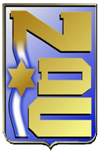 2